EHR Coding with Multi-scale Feature Attention and Structured Knowledge Graph Propagation
Source: CIKM”19
Speaker: Tzu-Yun, Chien
Advisor: Jia-Ling, Koh
Date: 2020/03/30
2
Outline
01
INTRODUCTION
02
METHOD
03
EXPERIMENT
04
CONCLUSION
1
INTRODUCTION
4
Input
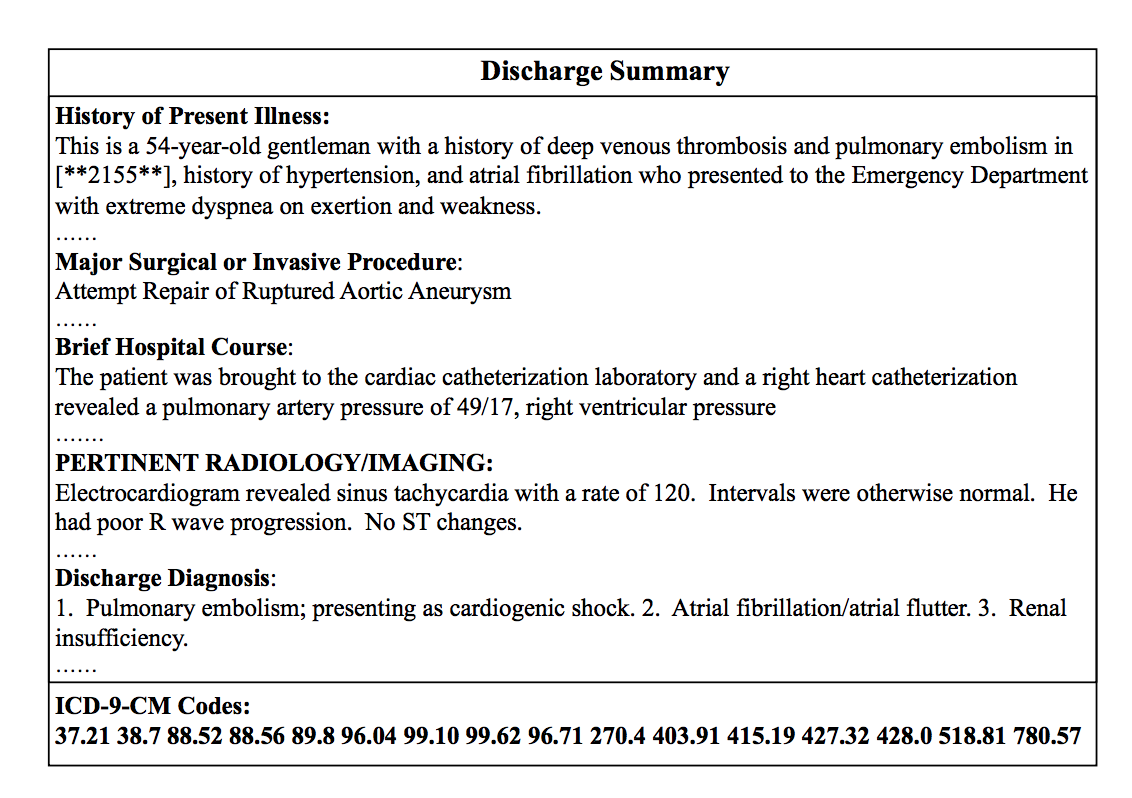 EHR Coding
Output
5
CNN Model
For text classification
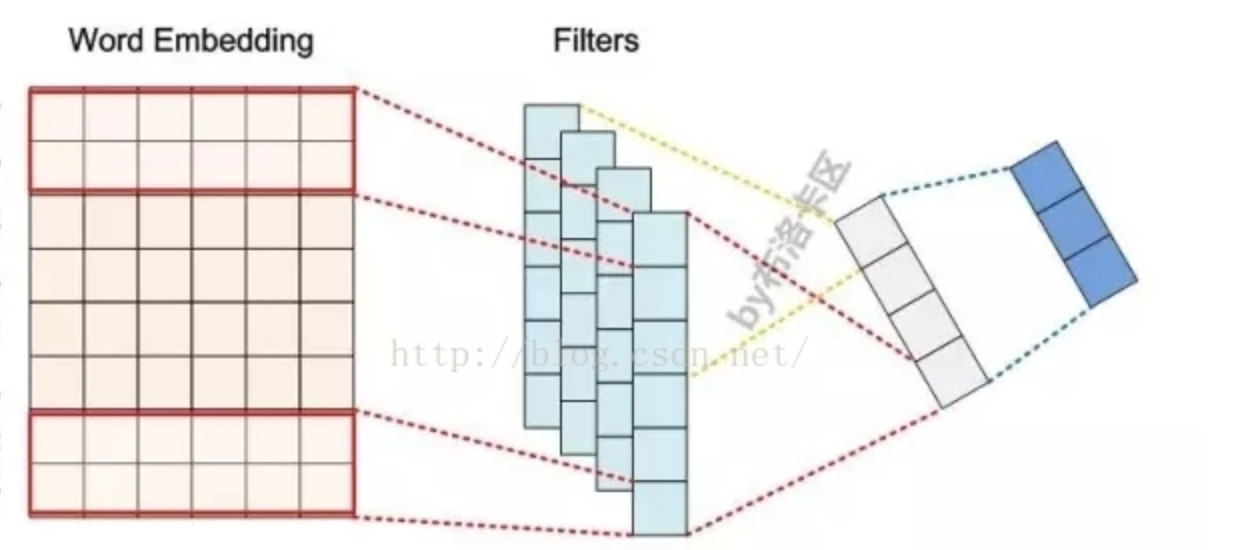 6
CNN Model
For text classification
Example:
Aim: His admission chest x-ray demonstrated prominence of the right main pulmonary artery”
Window size: 1/4
His admission chest x-ray demonstrated prominence of the right main pulmonary artery
-> Inability to adaptively select multi-scale features
7
The Characteristics of Medical Codes
Hierarchical structure
Nodes close to one with similar semantic embeddings
Example:
proximal pancreatectomy (52.51)
distal pancreatectomy (52.52)
radical subtotal pancreatectomy (52.53)
children
partial pancreatectomy (52.5)
8
Aim(s)
Use a densely connected convolutional neural network  to produce variable n-gram features 
 Incorporate a multi-scale feature attention to adaptively select multi-scale features
Use graph convolutional neural network to capture both the hierarchical relationships among medical codes and the semantics of each code
2
METHOD
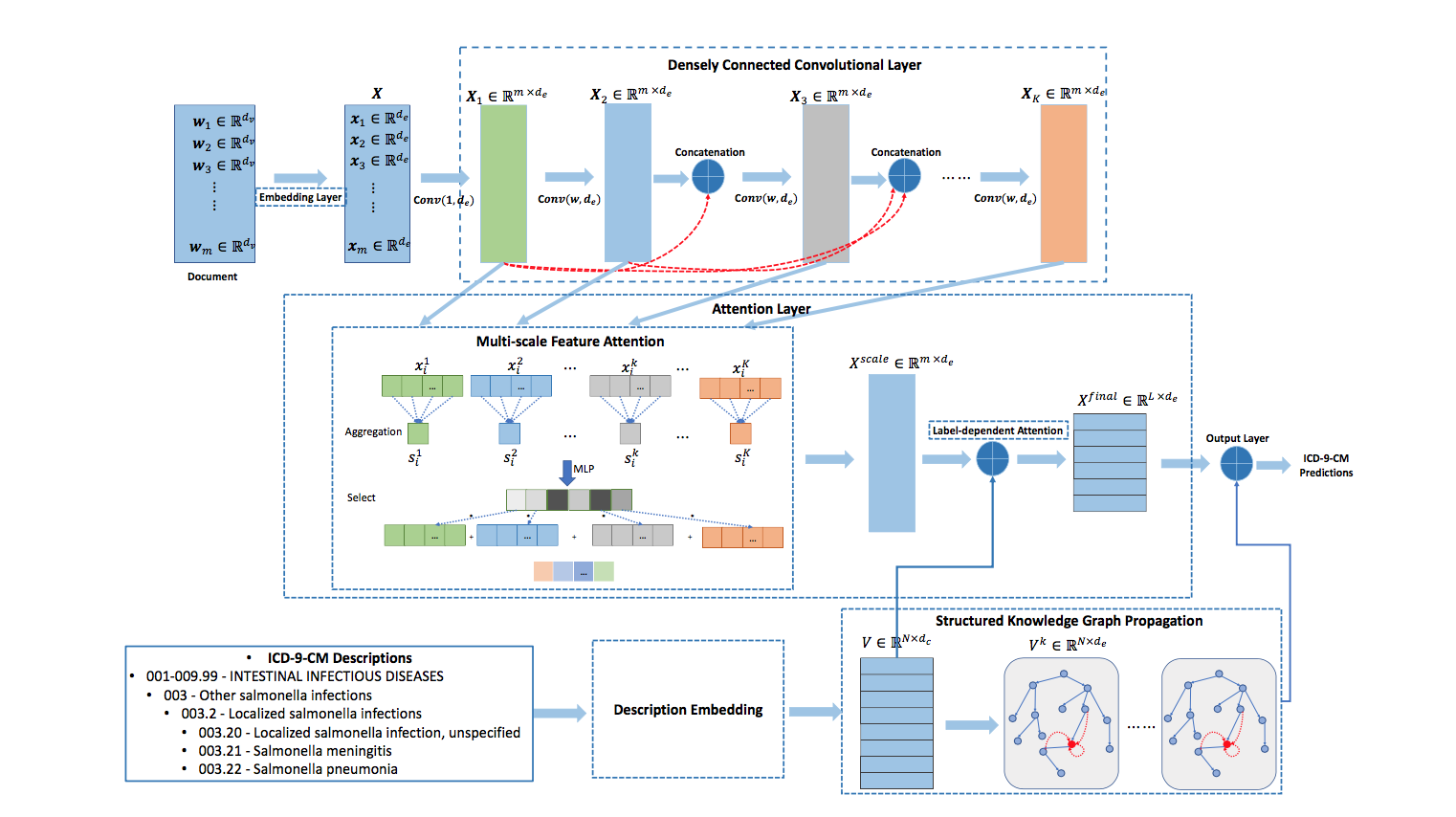 FRAMEWORK
10
11
Embedding Layer
Pre-train the embedding layer using CBOW
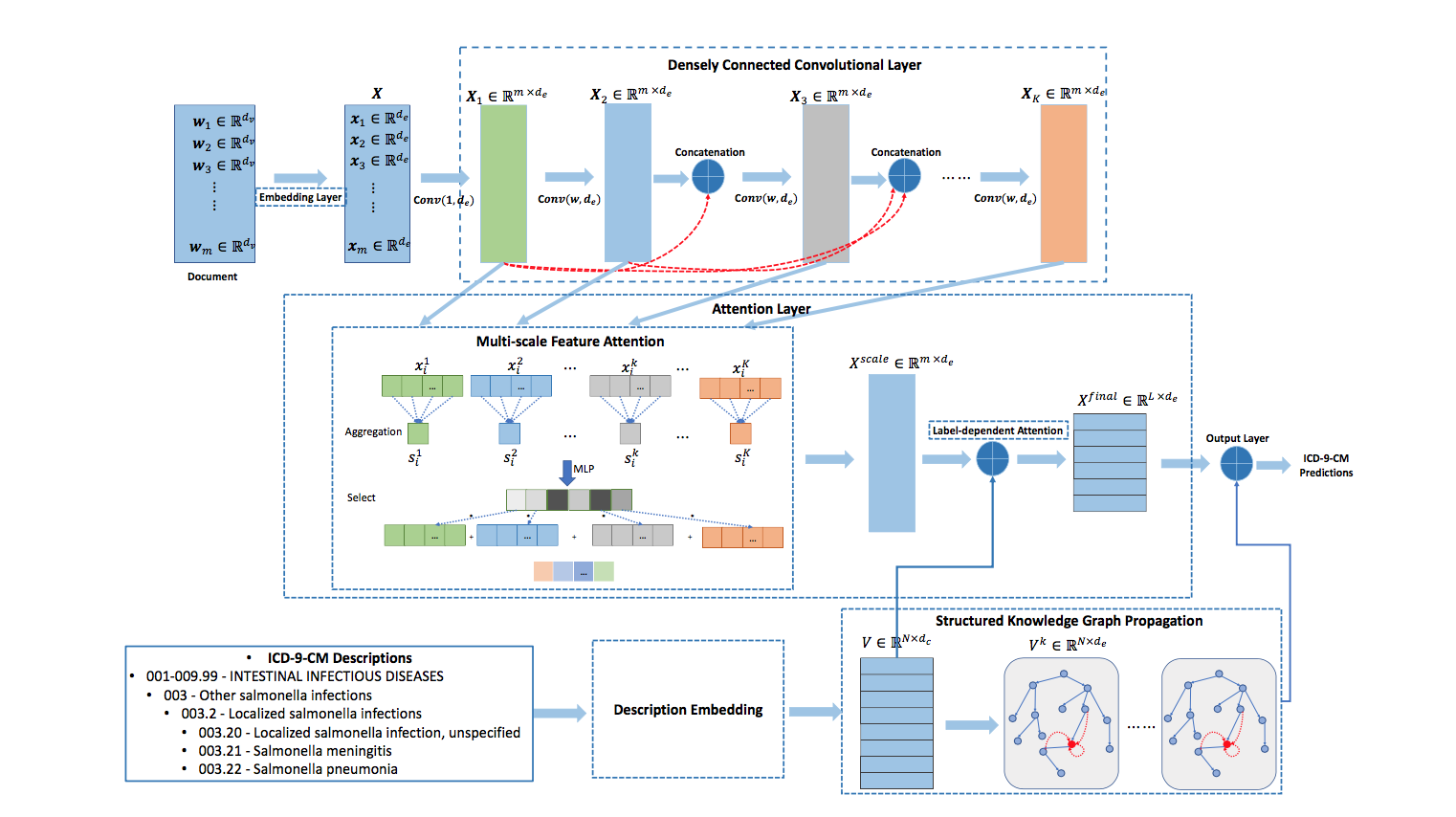 ( m : the length of word sequence of clinical note)
12
Densely Connected Convolutional Layer
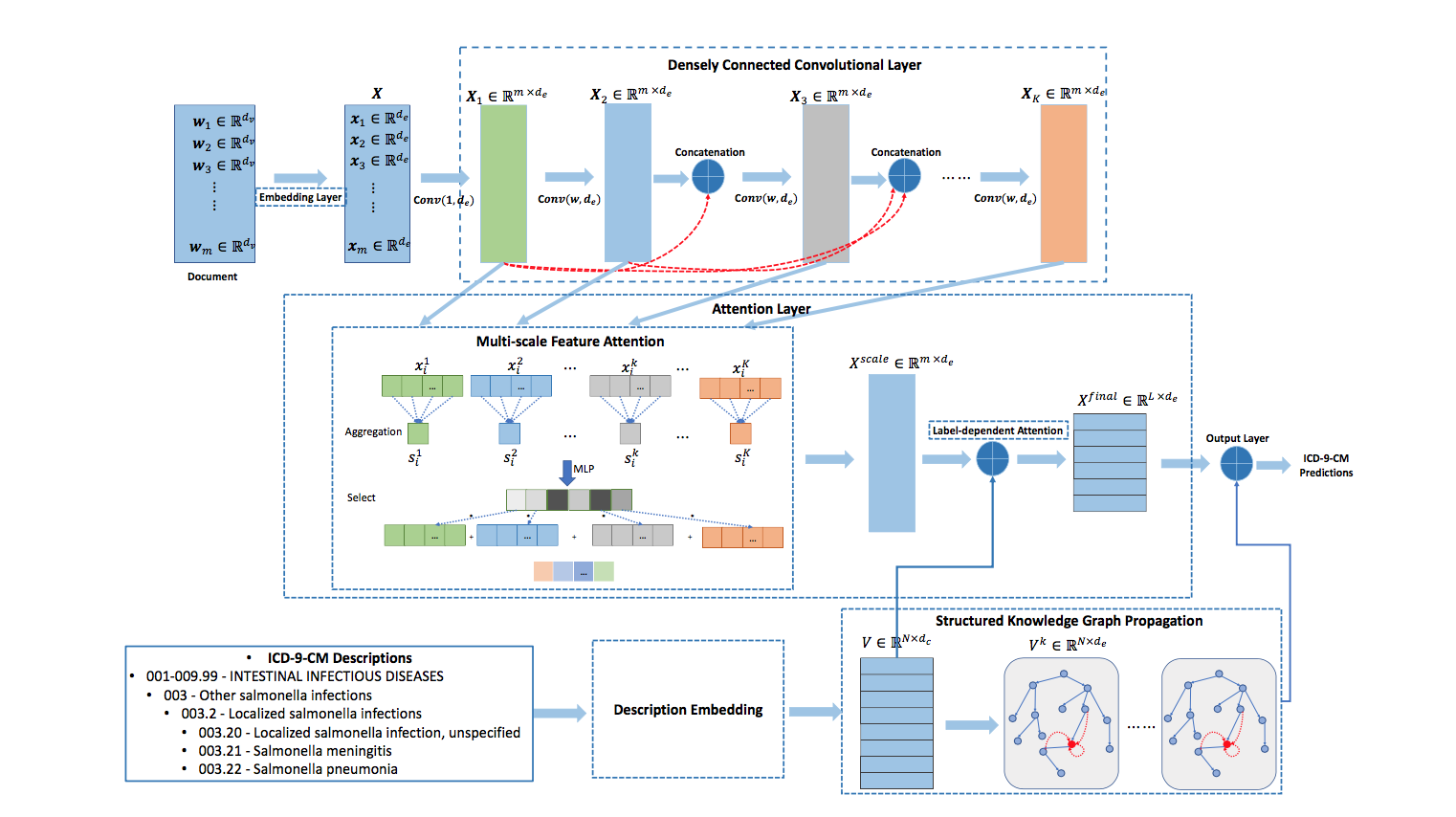 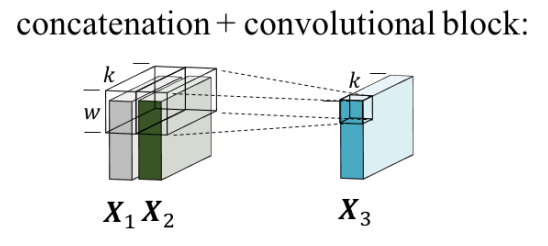 13
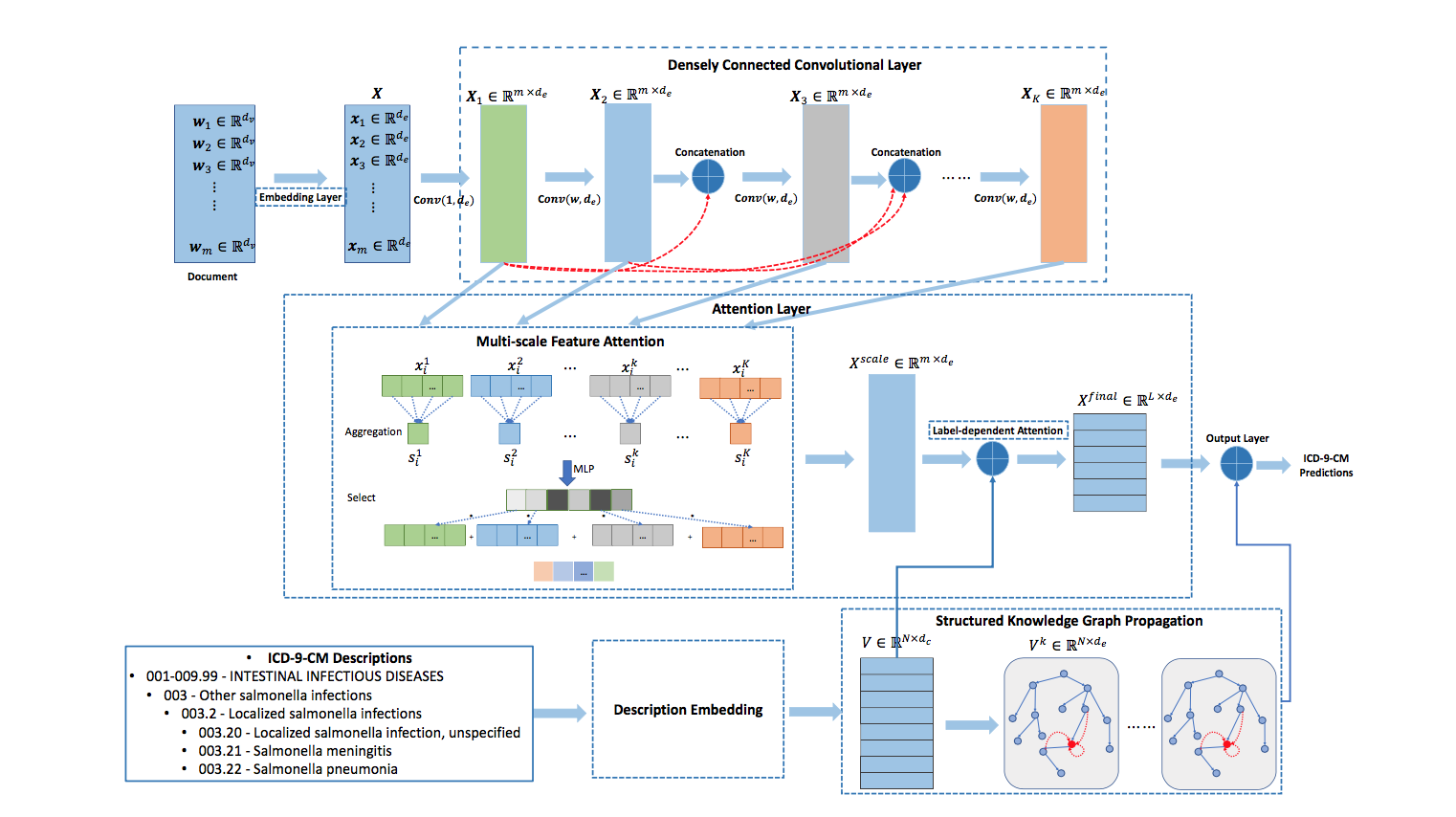 Attention Layer – Multi-scale Feature attention
Aggregation
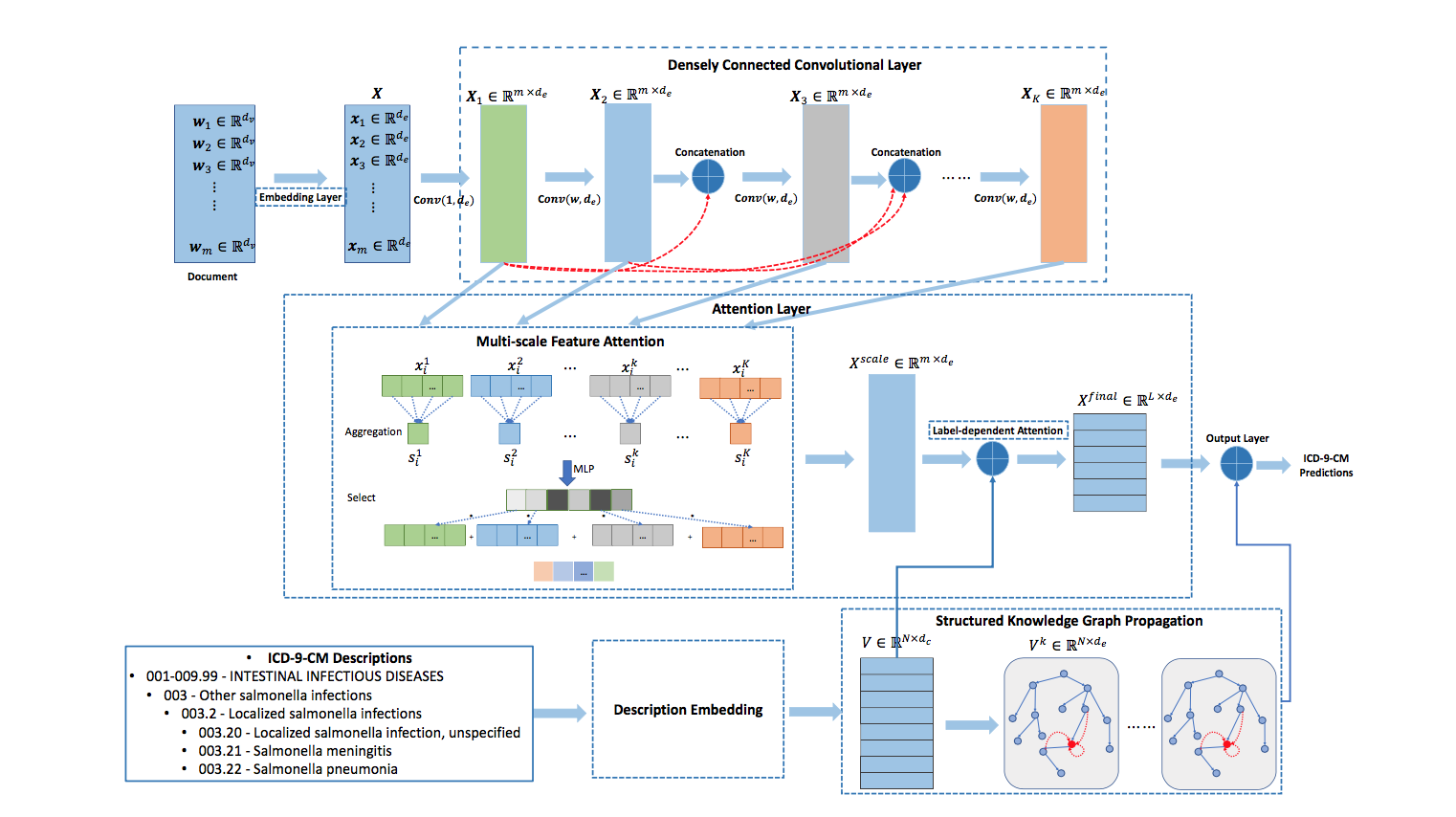 Select
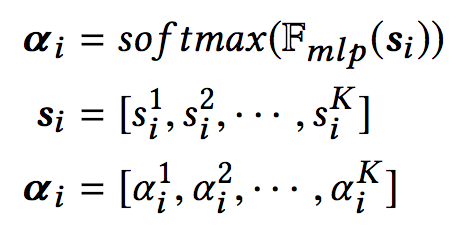 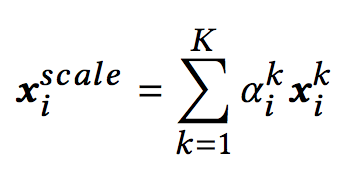 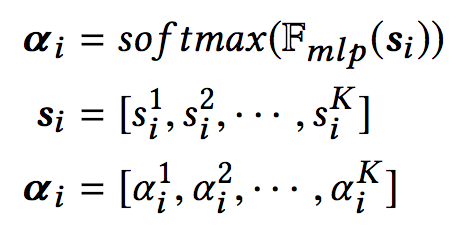 14
Attention Layer – Label-dependent attention
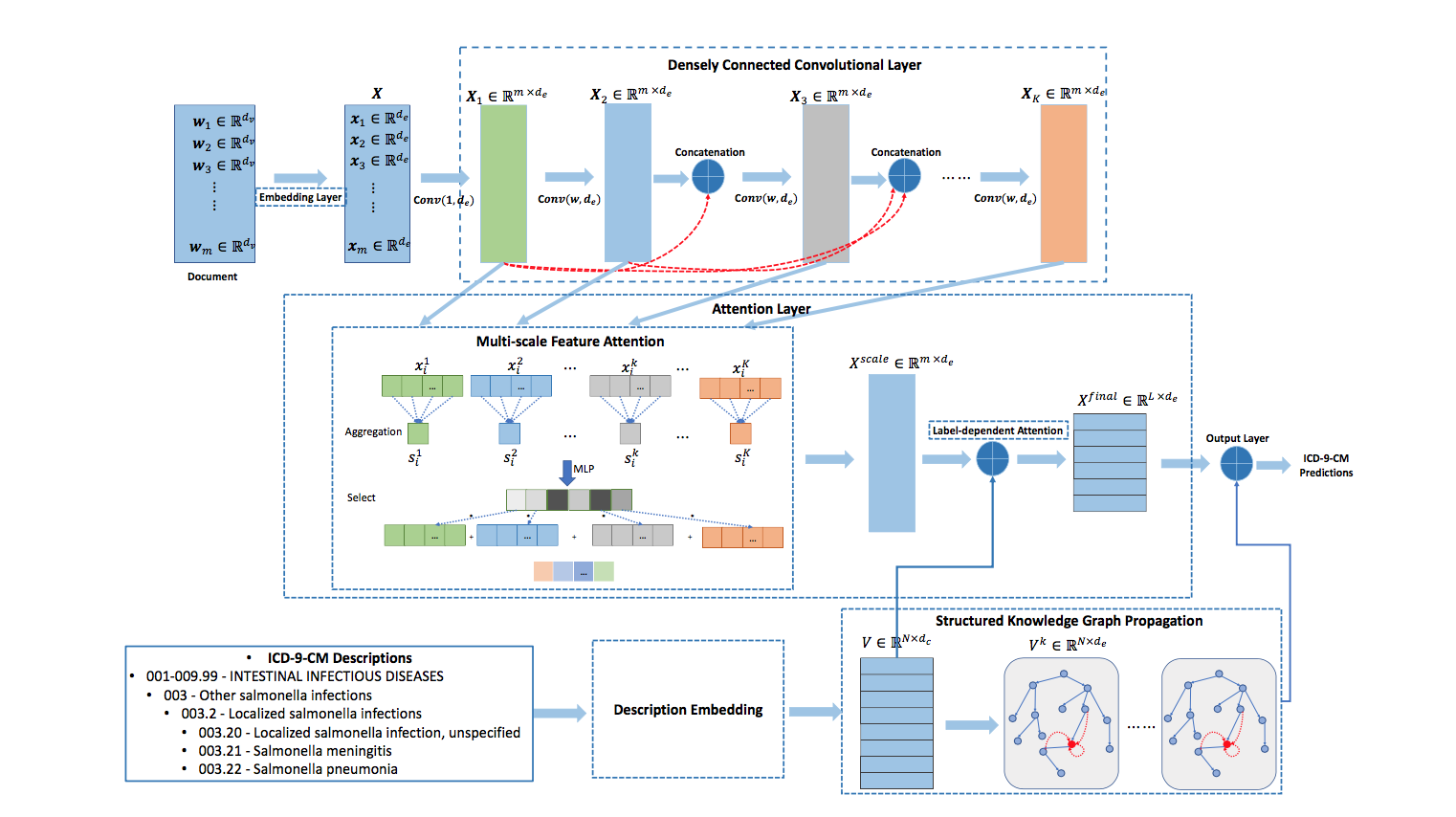 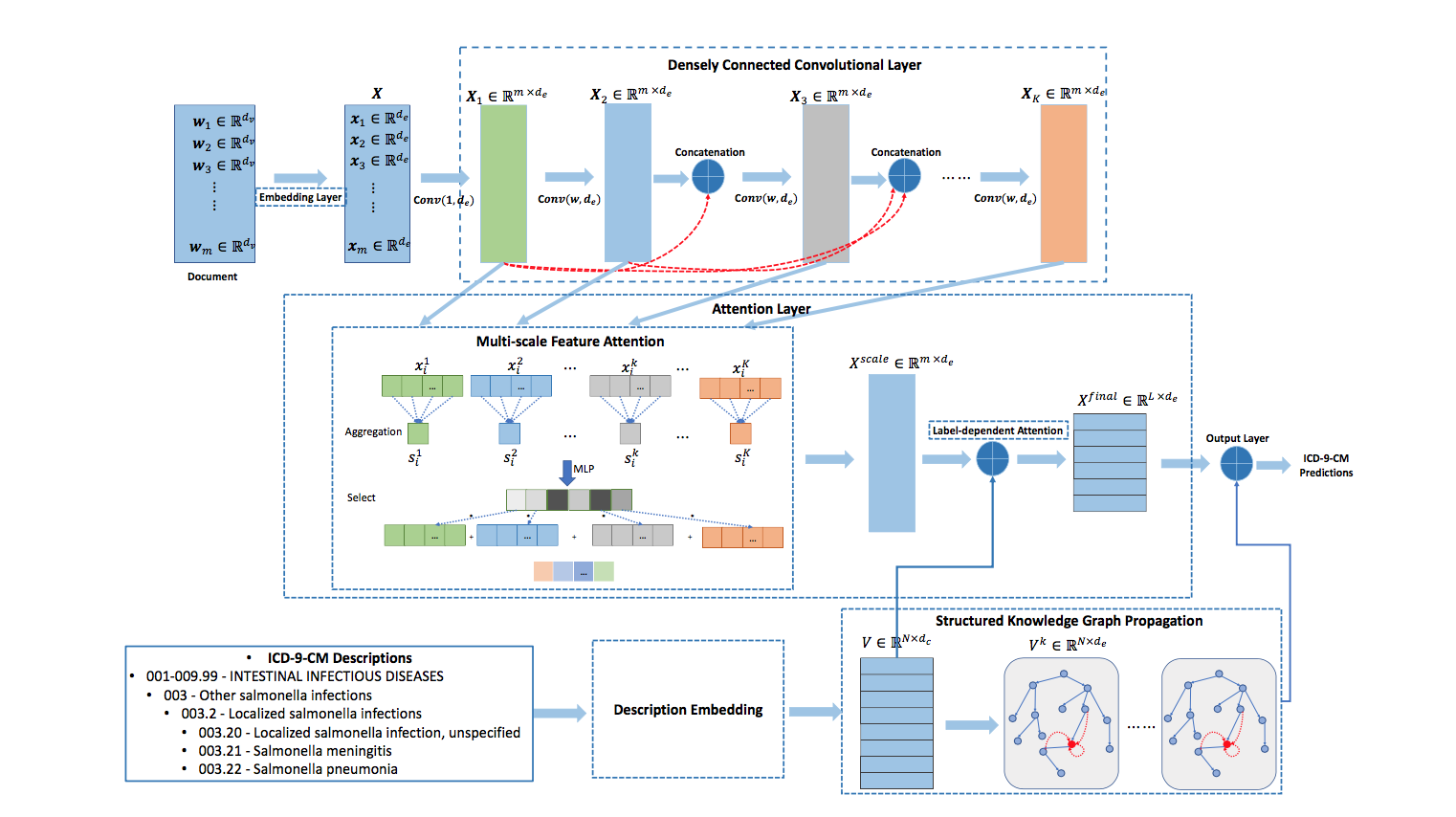 15
Structured Knowledge Graph Propagation
A structured graph with N nodes
    (N is the size of all ICD-9-CM codes )
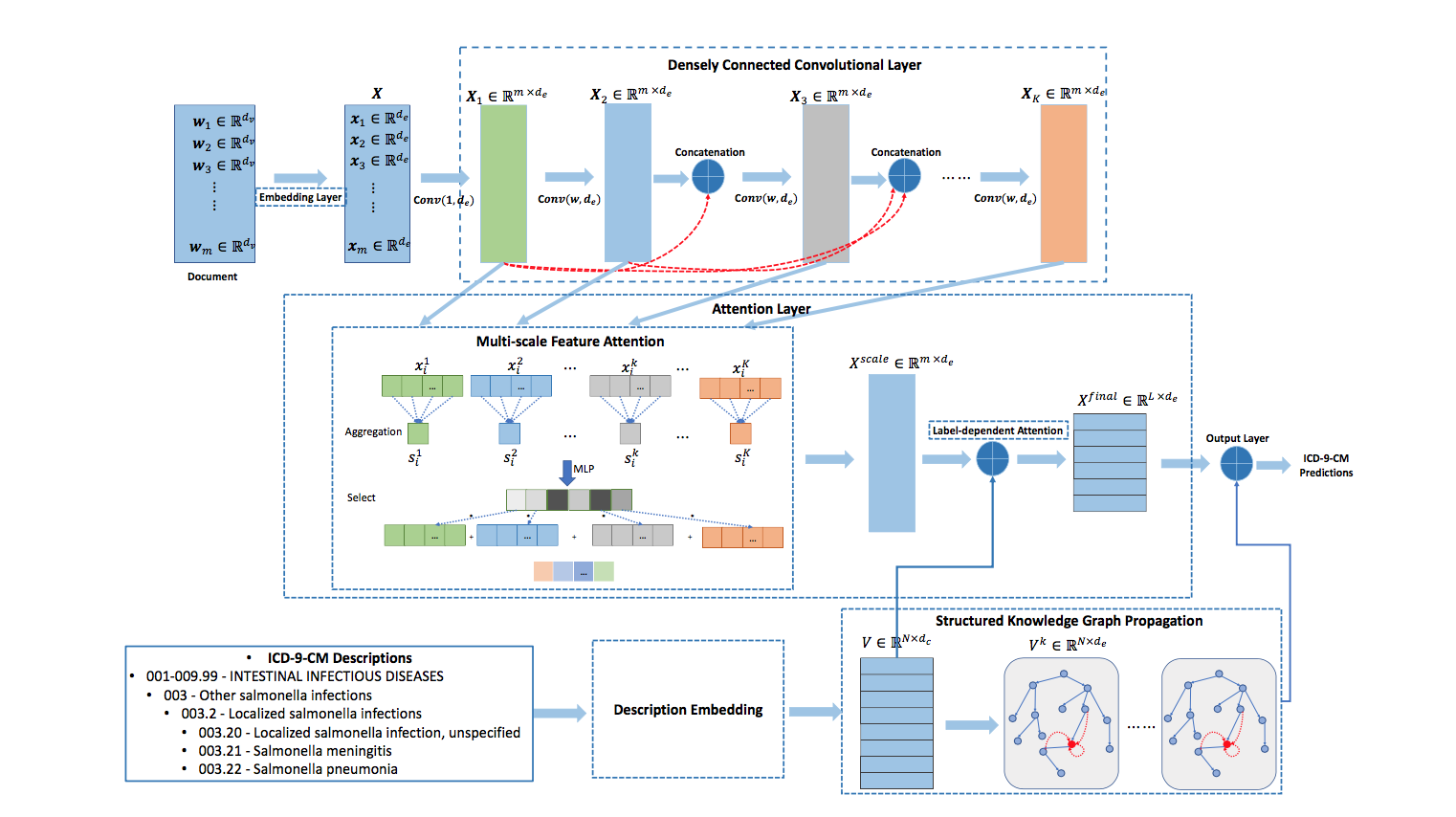 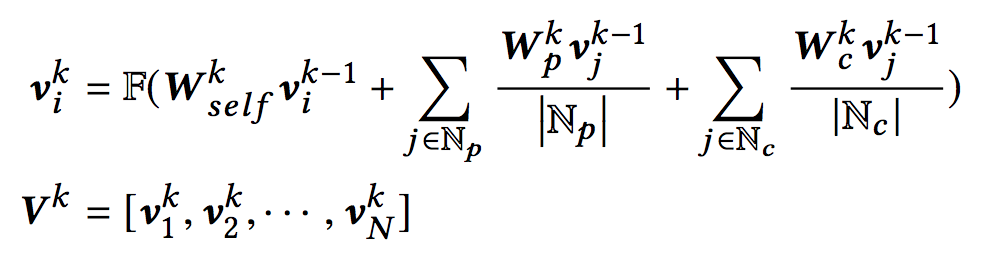 16
Output Layer
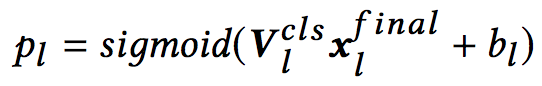 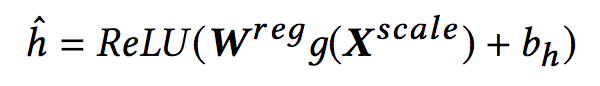 Loss function
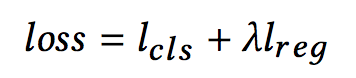 [Speaker Notes: the classification layer defined in Eq.8 with binary-cross-entropy loss
the regression layer defined in Eq.9 with mean-square-error]
3
EXPERIMENT
18
Dataset
MIMIC-III
ICD-9 Codes, Discharge summaries
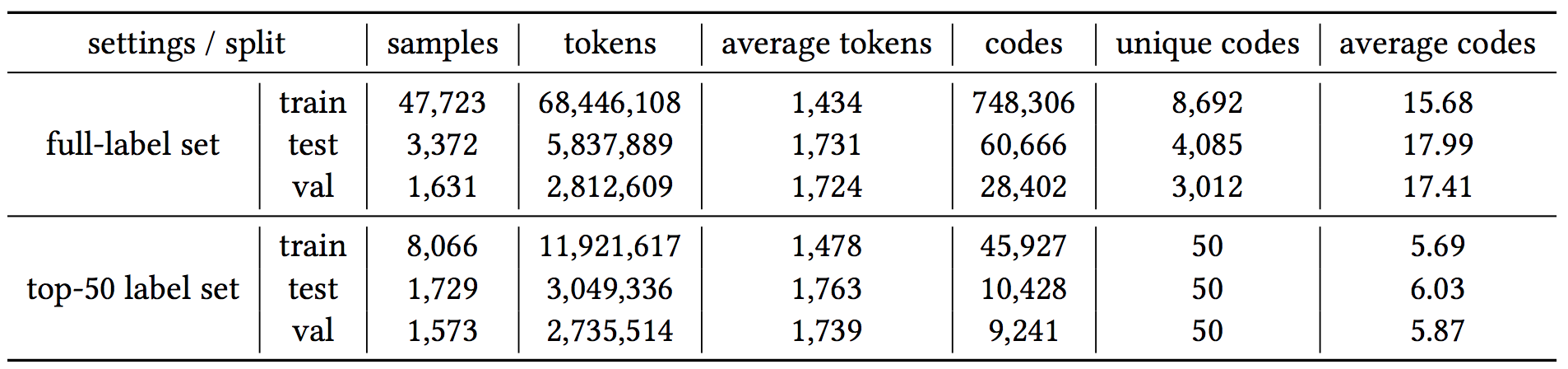 [Speaker Notes: Full-label setting, we use all discharge summaries
Top-50 label setting, we only predict 50 most frequent labels, and filter each dataset down to the instances that have at least one of the top 50 most frequent codes]
19
Evaluation metrics
20
Comparison Baselines
CAML 
DR-CAML
LEAM
    (joint embedding + cosine similarity)
Flat / hierarchical SVMs
LR (Logistic regression)
Selected feature
Bi-GRU
Text-CNN
C-MemNNs
Attentive LSTM
21
Result(s)- full label set
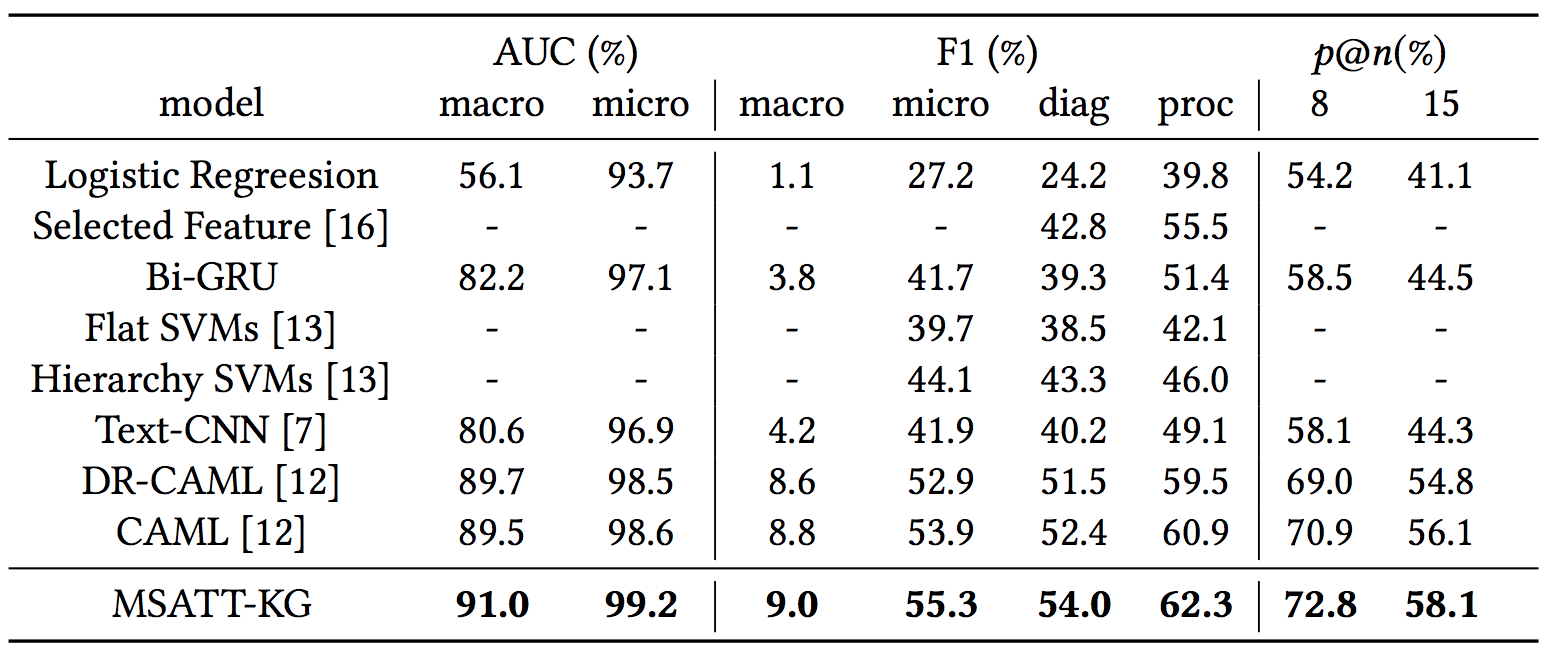 22
Result(s)- top-50 label set
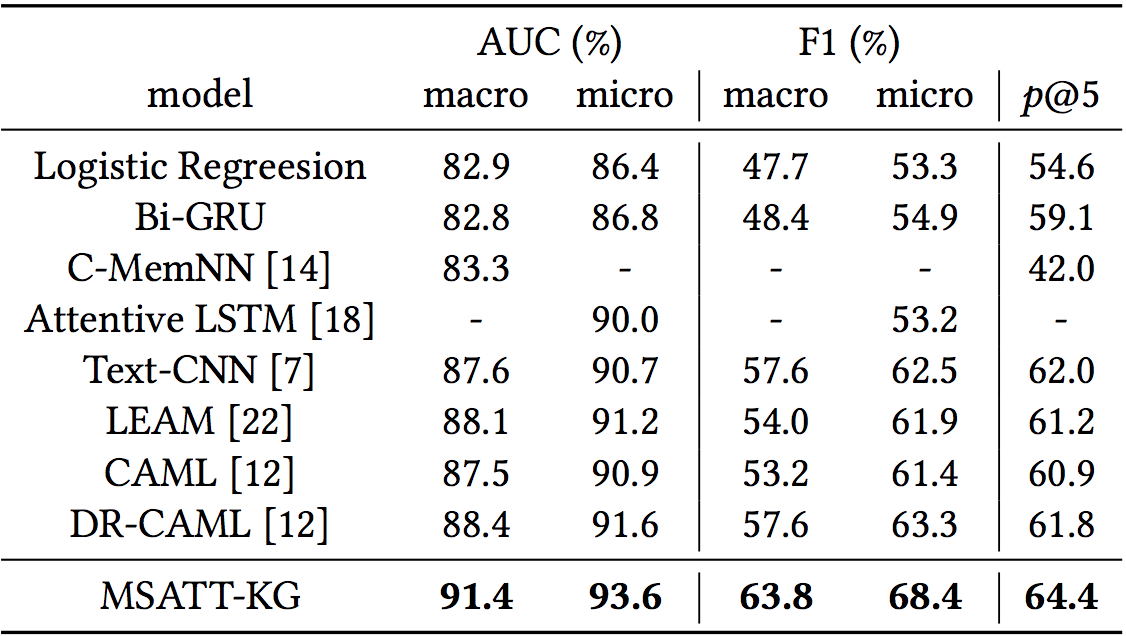 23
Interpretability
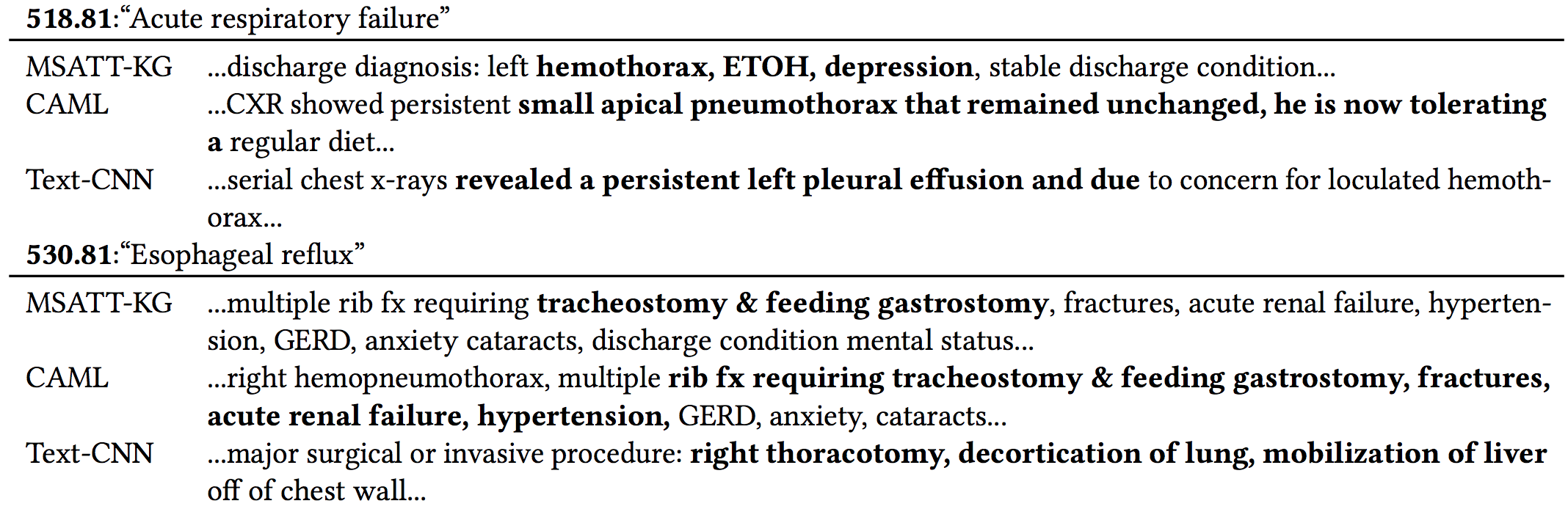 24
Ablation
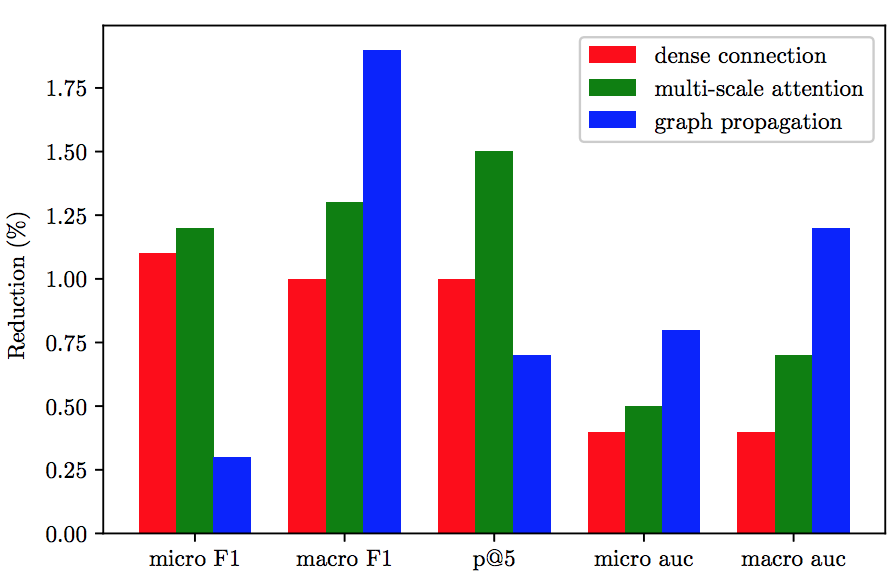 the reduction amount of each evaluation
4
CONCLUSION
26
Conclusion
We utilize a densely connected convolutional neural network for clinical note encoding which can produce variable n-gram features layer by layer.
We incorporate multi-scale feature attention to adaptively select most informative n-gram features. 
We leverage graph convolutional neural network to capture the hierarchical relationships among medical codes and the semantics of each code
Following prior works we quantitatively evaluate our approach on real EHR datasets, demonstrating the effectiveness of our proposed method.